Megnehezítheti gyermekeink iskolakezdését, ha:
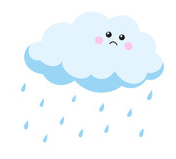 biciklizni nem, vagy nehezen tanult meg,
rossz az egyensúlyérzéke,
bizonytalanul közlekedik a lépcsőn,
képes a saját lábában megbotlani,
túlzott a veszélyérzete, nagyfokú a félelme a mozgásos játékoktól,
a veszélyérzete hiányzik, gyakran balesetezik,
nem tudja a labdát elkapni, pattintani, kerüli a labdajátékokat,
nehézséget jelent a kabát begombolása, a zokni felvétele, a cipő bekötése,
a cipőt kacsalábon húzza, a nadrágot, pulóvert fordítva veszi fel,
mindent kiönt, összetör,
rossz a kézügyessége, nem szeret rajzolni, ügyetlen az ollóhasználatban, rajzos feladatok közben kidugja a nyelvét
…és van megoldás!
“A mozgás sok mindenre orvosság, de nincs olyan gyógyszer, amely a mozgást helyettesítené”
																					(görög mondás)
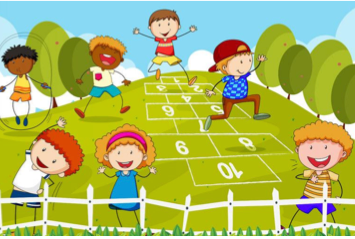